Generation of advanced Escher-like spiral tessellations生成先進的埃舍爾式螺旋鑲嵌圖案
王語麟 2023.11.15
Introduction
Related work
method
Result
Outline
Introduction
Related work
method
Result
Introduction
Escher-like spiral tessellations
Escher‘s spiral art gained popularity in the 1950s but was challenging to achieve such exact repetition due to hand-drawing limitations.
This paper introduces a direct method for constructi-ng precise symmetrical Escher-like spiral tilings using shaders.
Introduction
Related work
method
Result
Related work
Kaplan's thoughts
In the first step, an image with a periodic tiling is generated
In the second step, the image is transformed by the antiMercator mapping
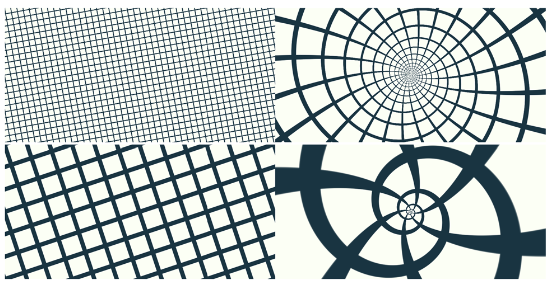 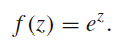 Escher-like spiral tessellations by 
the antiMercator mapping
Introduction
Related work
method
Result
Method
Cyclic spiral tilings
Logarithmic Spirals
Transformations and Rotations under an Abelian Symmetry Group
Changing Escher-like Spiral Tessellations in Structure
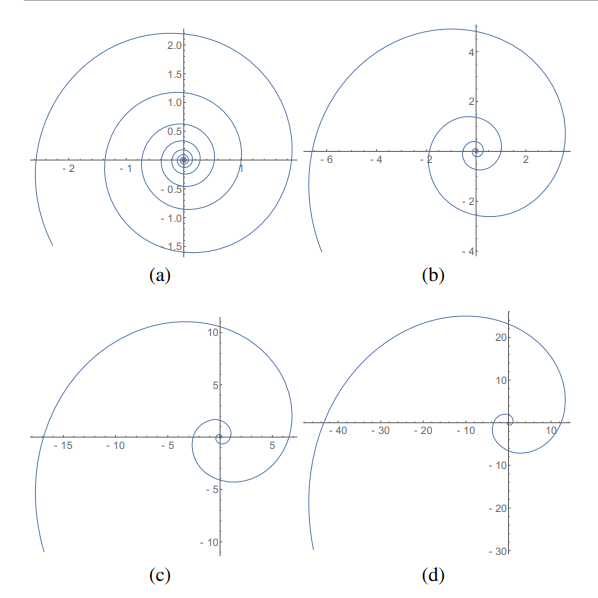 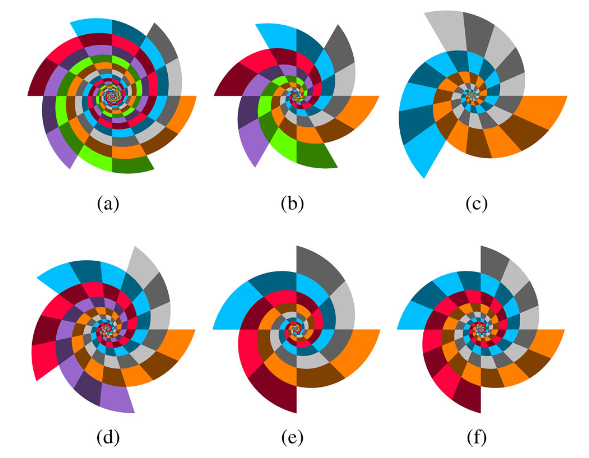 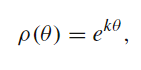 [Speaker Notes: 循环螺旋平铺：
对数螺线
阿贝尔对称群的变换和旋转
类埃舍尔的螺旋镶嵌改变结构]
Derived spiral tilings
Conformal Mapping
       three specific conformal mappings and their application to construct derived spiral tilings. 
Stereographic Projection
       from a unit sphere to the complex plane, transforming origins and infinities
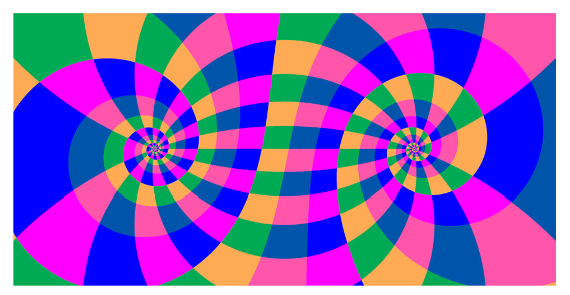 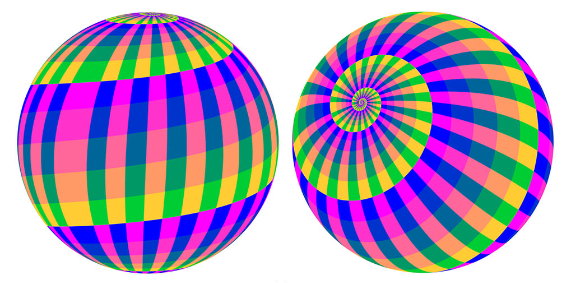 Method
Pre-designed Wallpaper Templates
Created Within a Specified Area
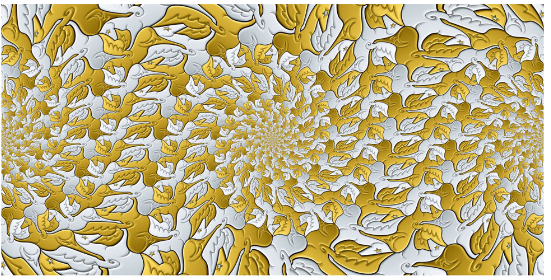 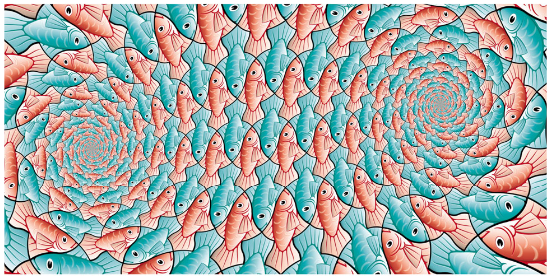 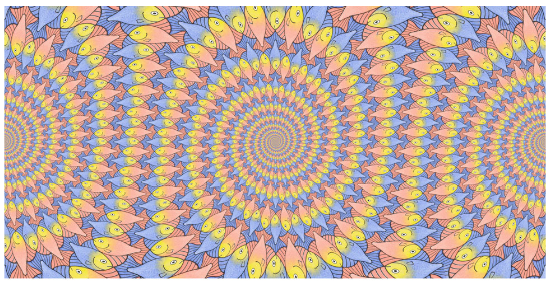 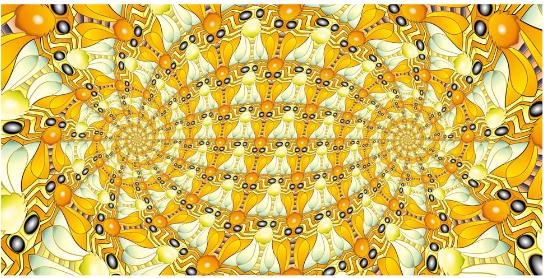 Generation of Escher-like spiral tessellations
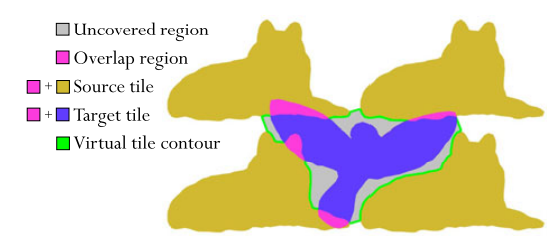 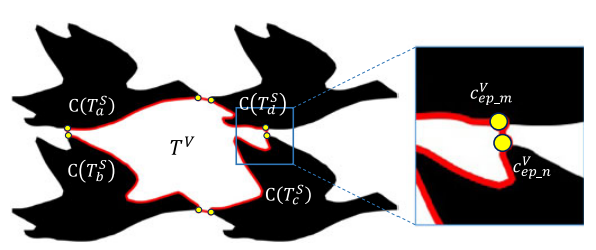 Method
Generate stereo images under different templates through stereo projection method
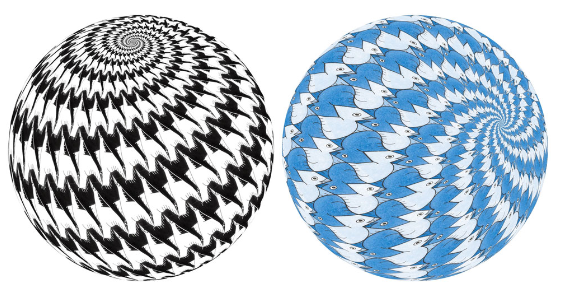 Introduction
Related work
method
Result
Result
Compare with hand-designed templates
Do not strictly satisfy the translational symmetry
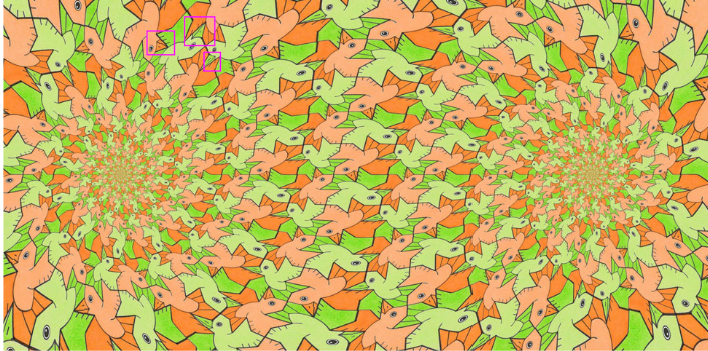 Compare with Kaplan
Kaplan's method is only a line pattern, while the author's method creates more diverse spiral tessellations with deco-rative elements like lines and colors.
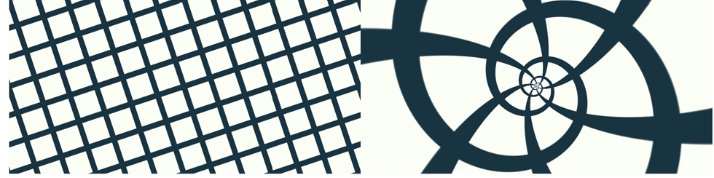 Kaplan’s Method→
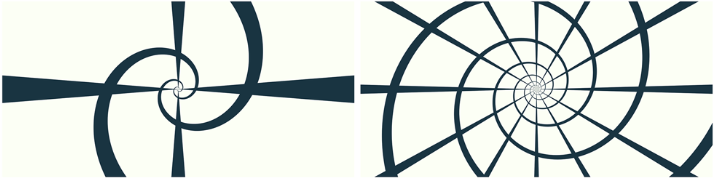 This Paper's Method→
Compare with Kaplan(cont.)
Kaplan's method permits the use of different plane patterns for di-verse outcomes, whereas the author's method employs the same type of pattern.
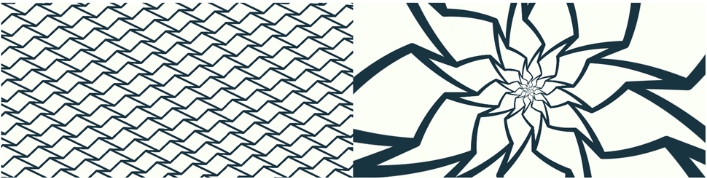 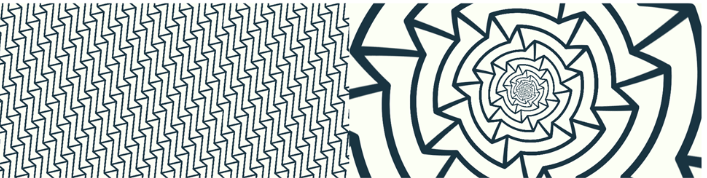 Application
Have good aesthetic value and commercial potential.
porcelain paintings, vases, and woodcuts rendered by spiral tessellations
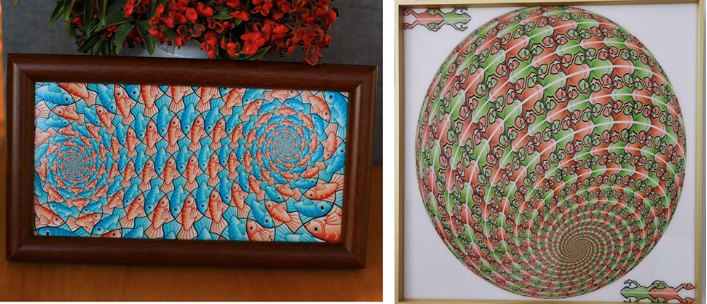 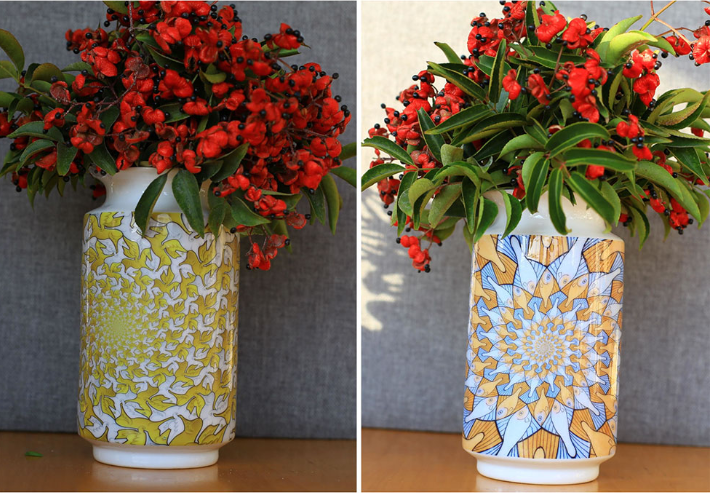 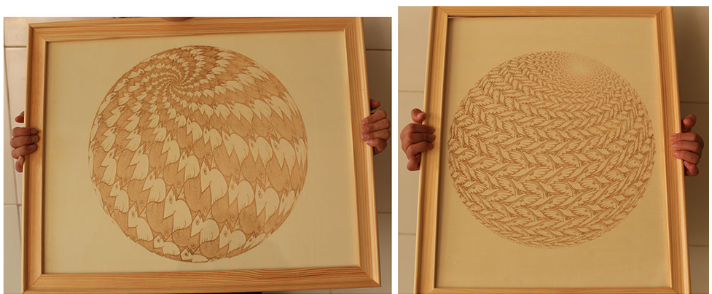 謝謝